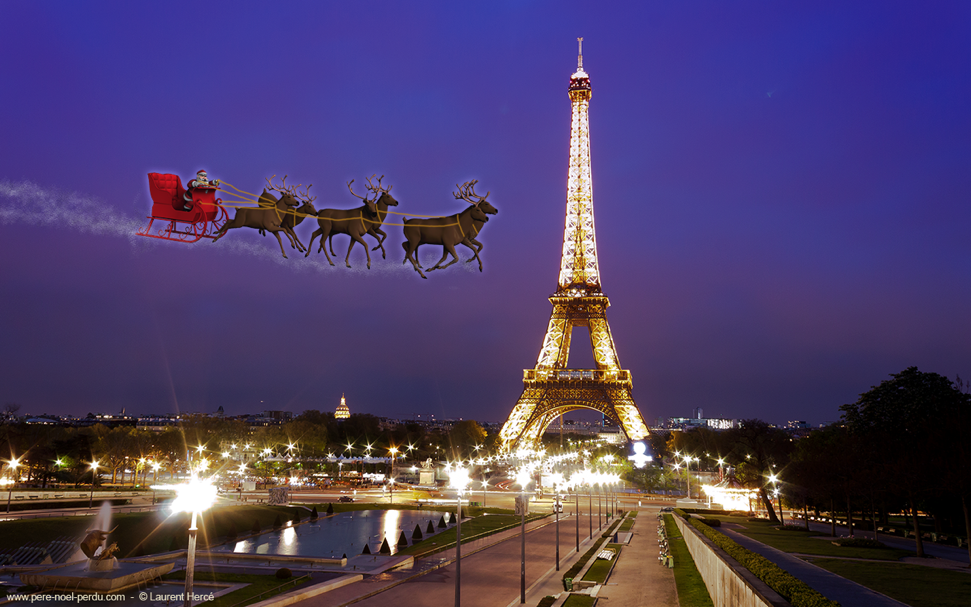 Les 11
a.1.1
BIENVENUE
Le calendrier
Hans a été au festival Dickens à Lemmer. Il a bu énormément de vin chaud. C’était très agréable. 
Folkert : Il a décoré 2 sapins dans la rue de sa ville. 
Judith : Jeudi elle a fait une couronne de noël au travail avec ses collègues. Elle a utilisé des branches de sapin et des boules vertes. 
Herman: Il a présenté les tableaux aux visiteurs de son exposition.
Cette semaine
Comment parler d’un livre ?
c’était / il y avait
genre : science fiction -  policier - roman d’espionnage - fantastique - historique
opinion : romantique - un coup de cœur  - bizarre - beau - ennuyeux - un livre sympa - long effrayant - haletant - glacial - amusant - passionnant - captivant - difficile - émouvant  
lieux / personnages : le héros - la héroïne - la montagne - la campagne - le personnage principal
style : je recommande ce livre - facile à lire - action - suspens - c’était très drôle - compliqué
https://quizlet.com/_7nmtap?x=1qqt&i=e53q
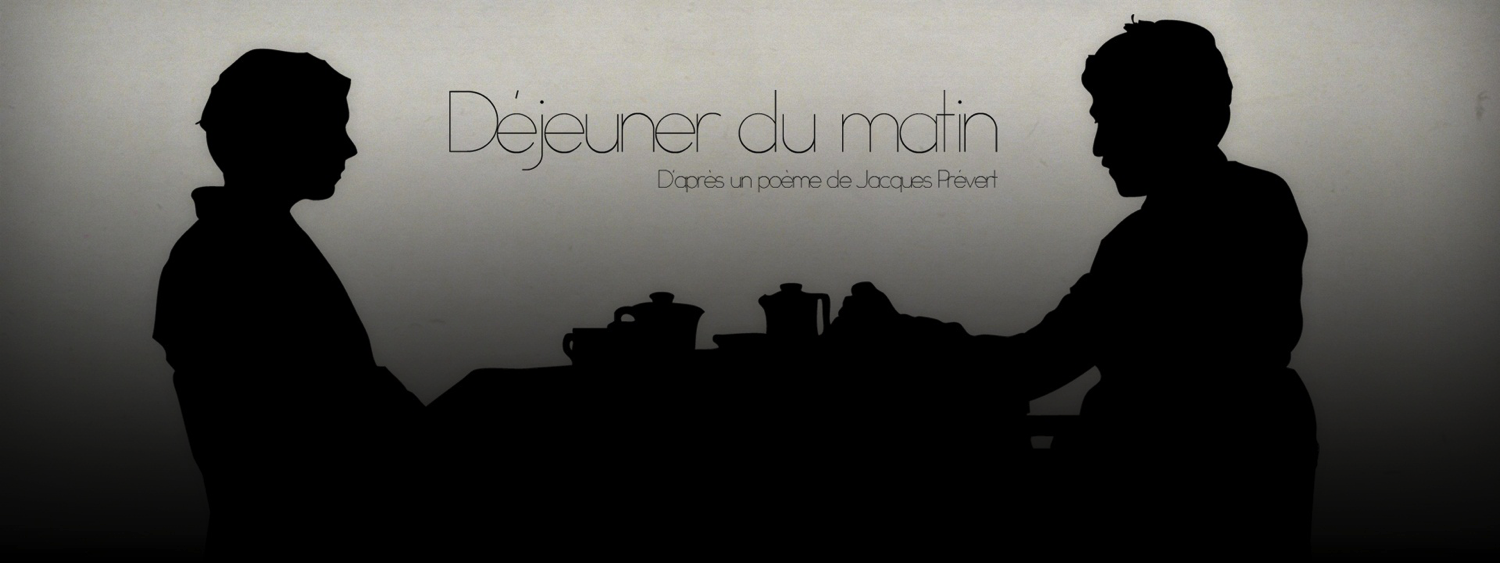 Marlène Dietrich : Déjeuner du matin
https://www.youtube.com/watch?v=hm1jdP-I4y4
Déjeuner du matin
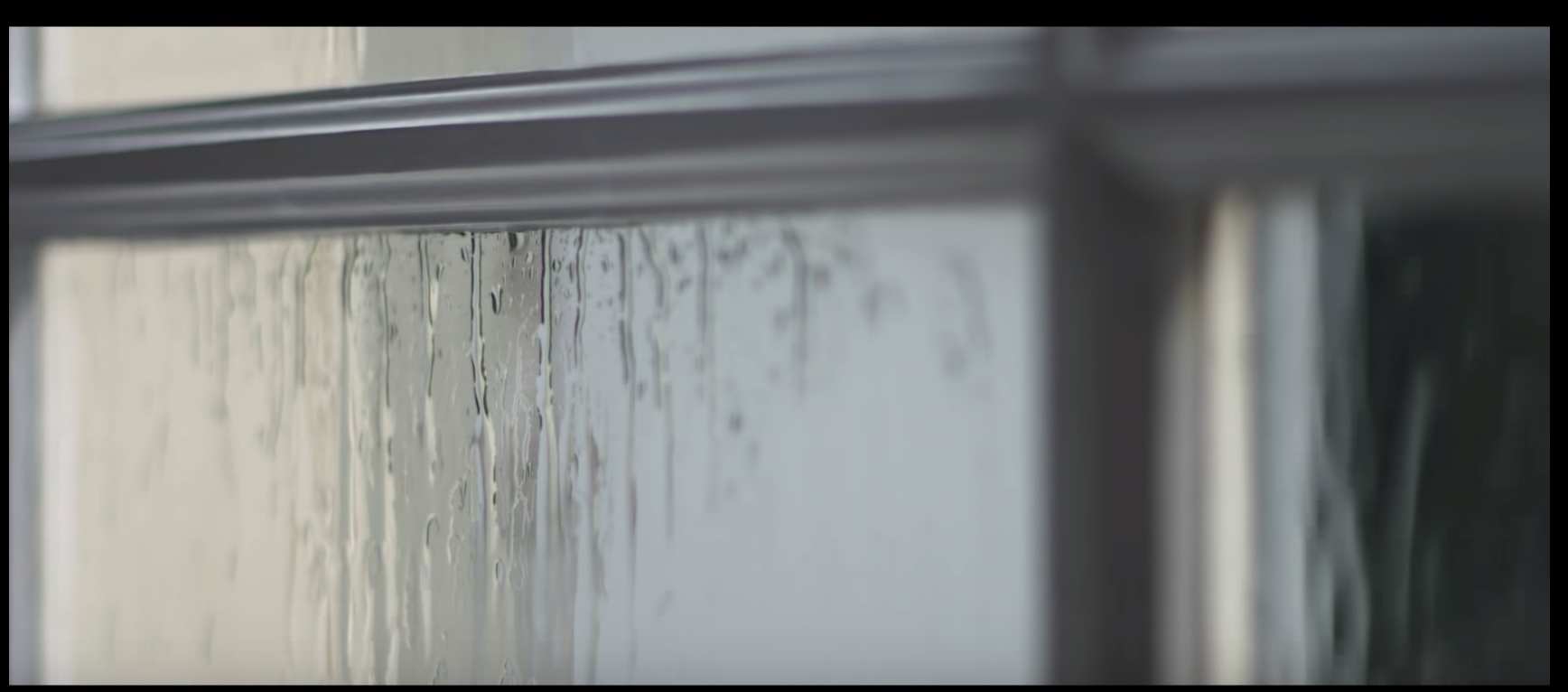 https://www.youtube.com/watch?v=I4YoBuJCbfo
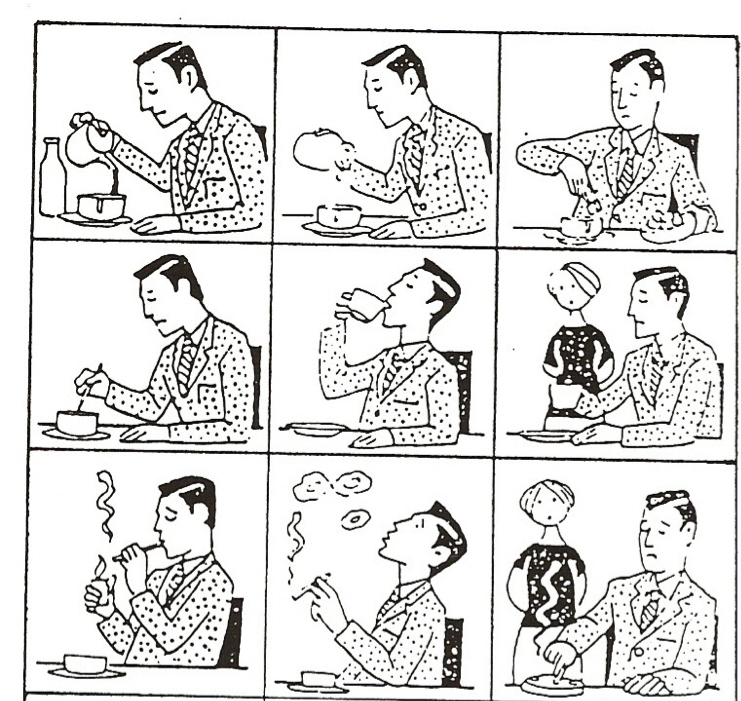 Déjeuner du matin – Jacques Prévert
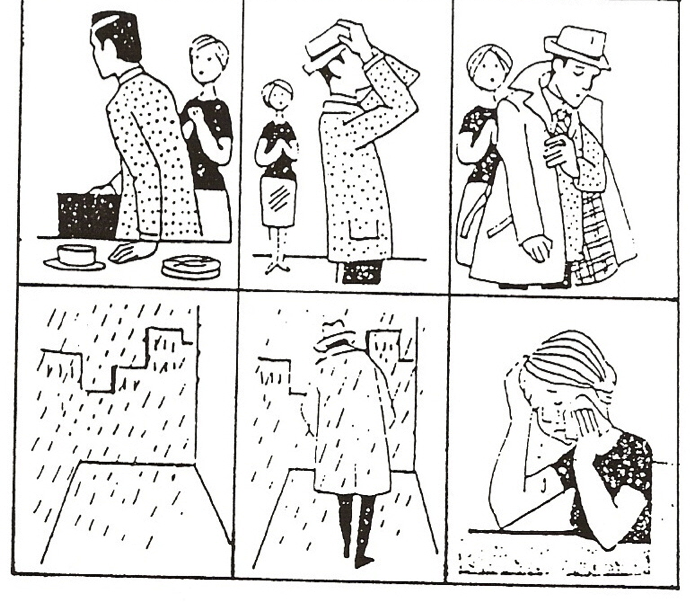 Déjeuner du matin – Jacques Prévert
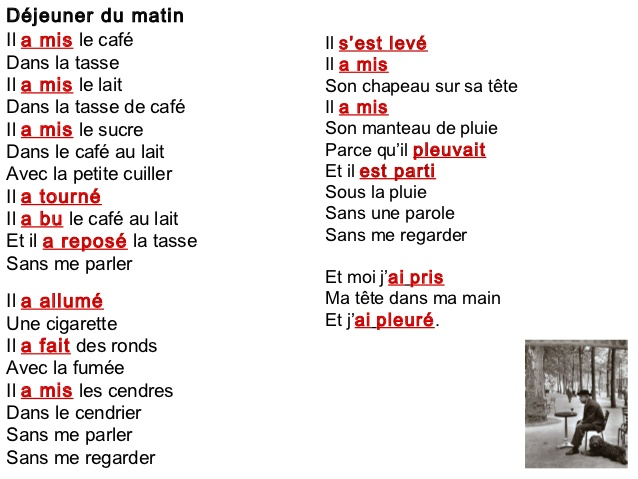 Nuits mystérieuses à Lyon
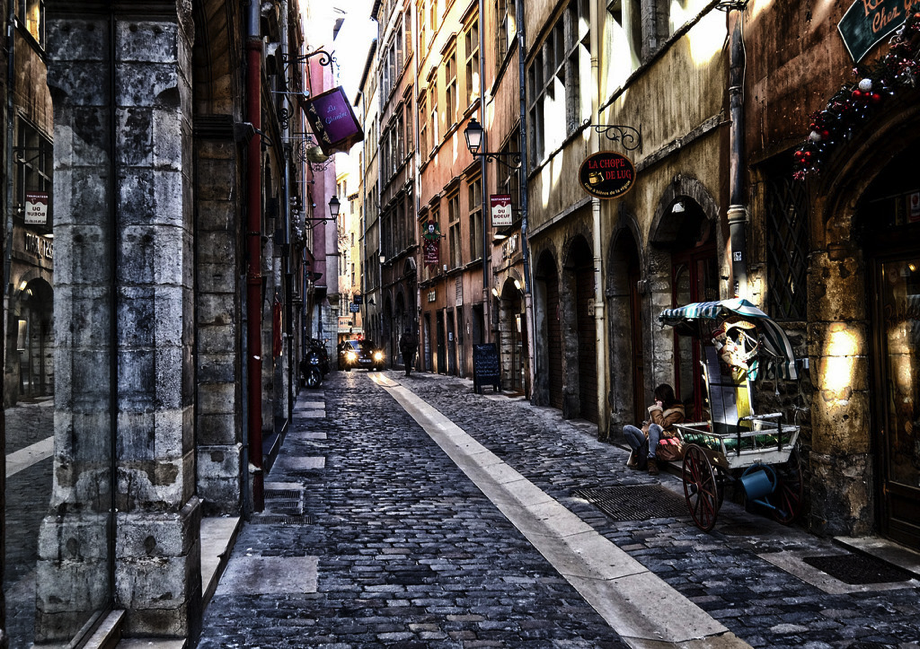 CHAPITRE 7 -Les trois jolies princesses
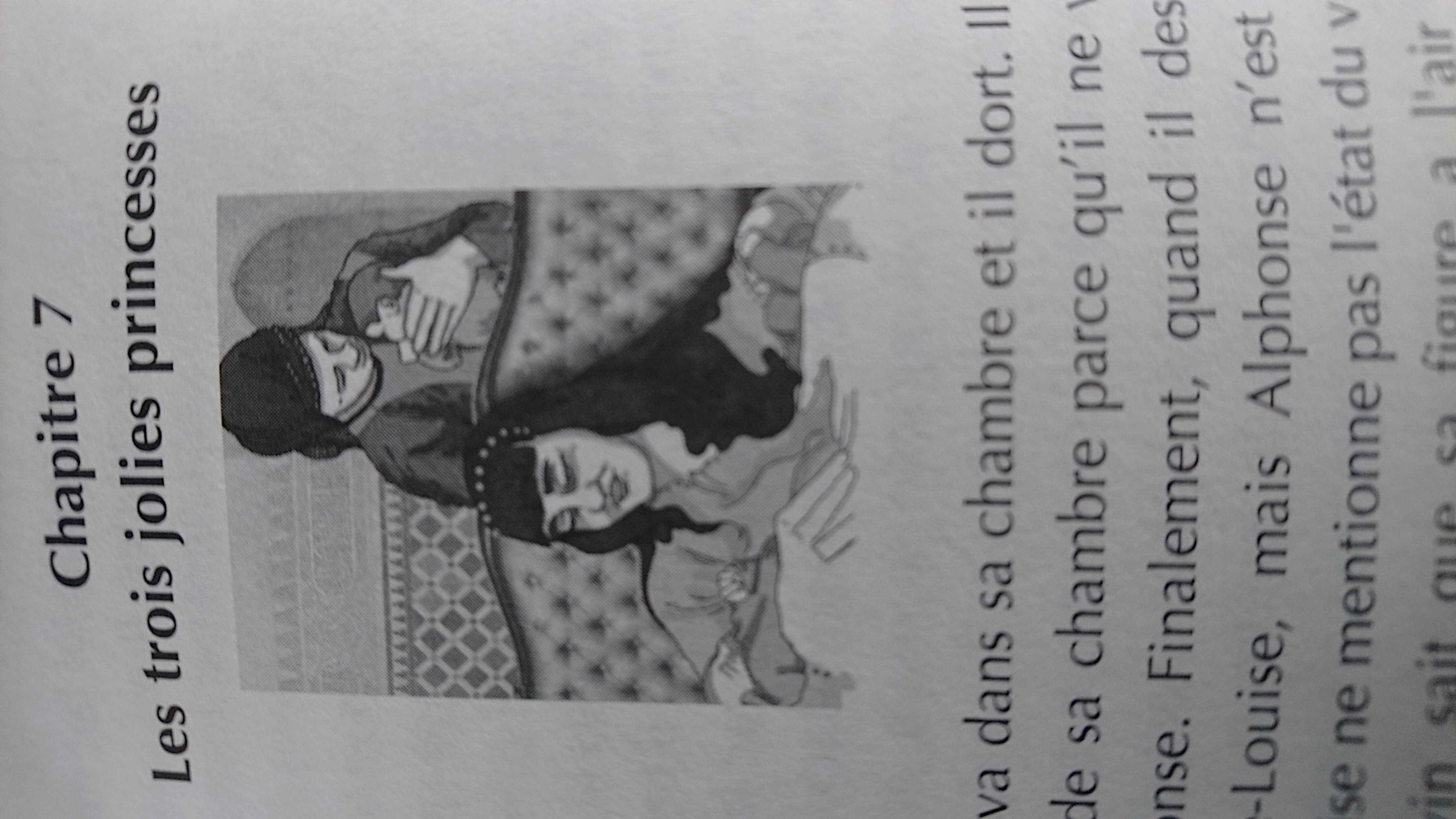 Qu’est-ce que tu vois sur le dessin?	
Qui sont les personnages?
Qu’est-ce qu’ils font?
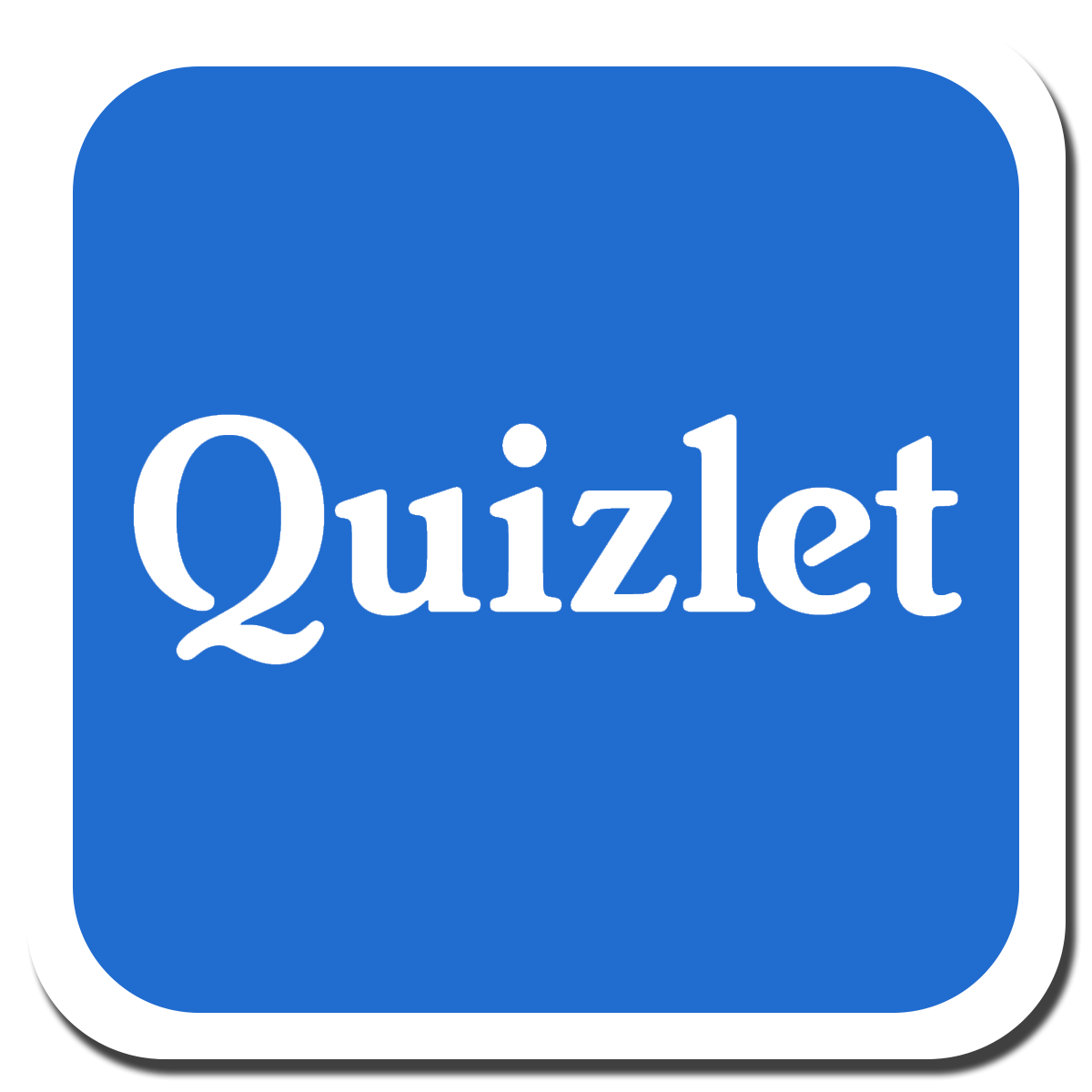 Nuits mystérieuses chapitre 7 – Les trois jolies princesses
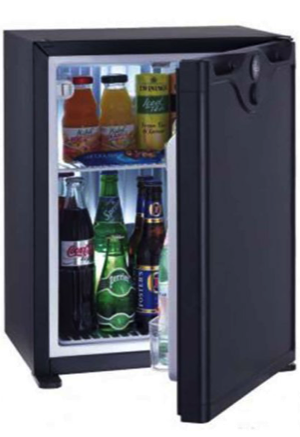 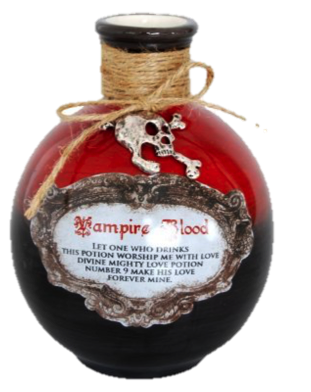 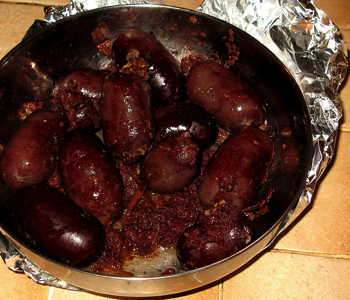 SANG
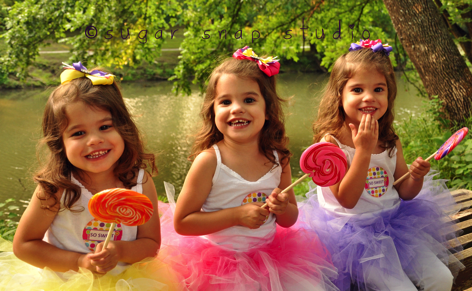 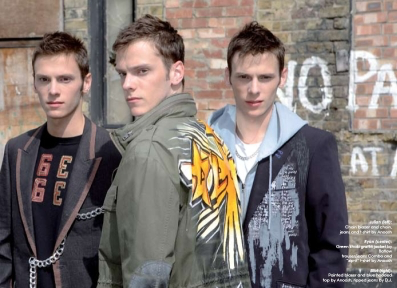 Nuits mystérieuses chapitre 7 – Les trois jolies princesses
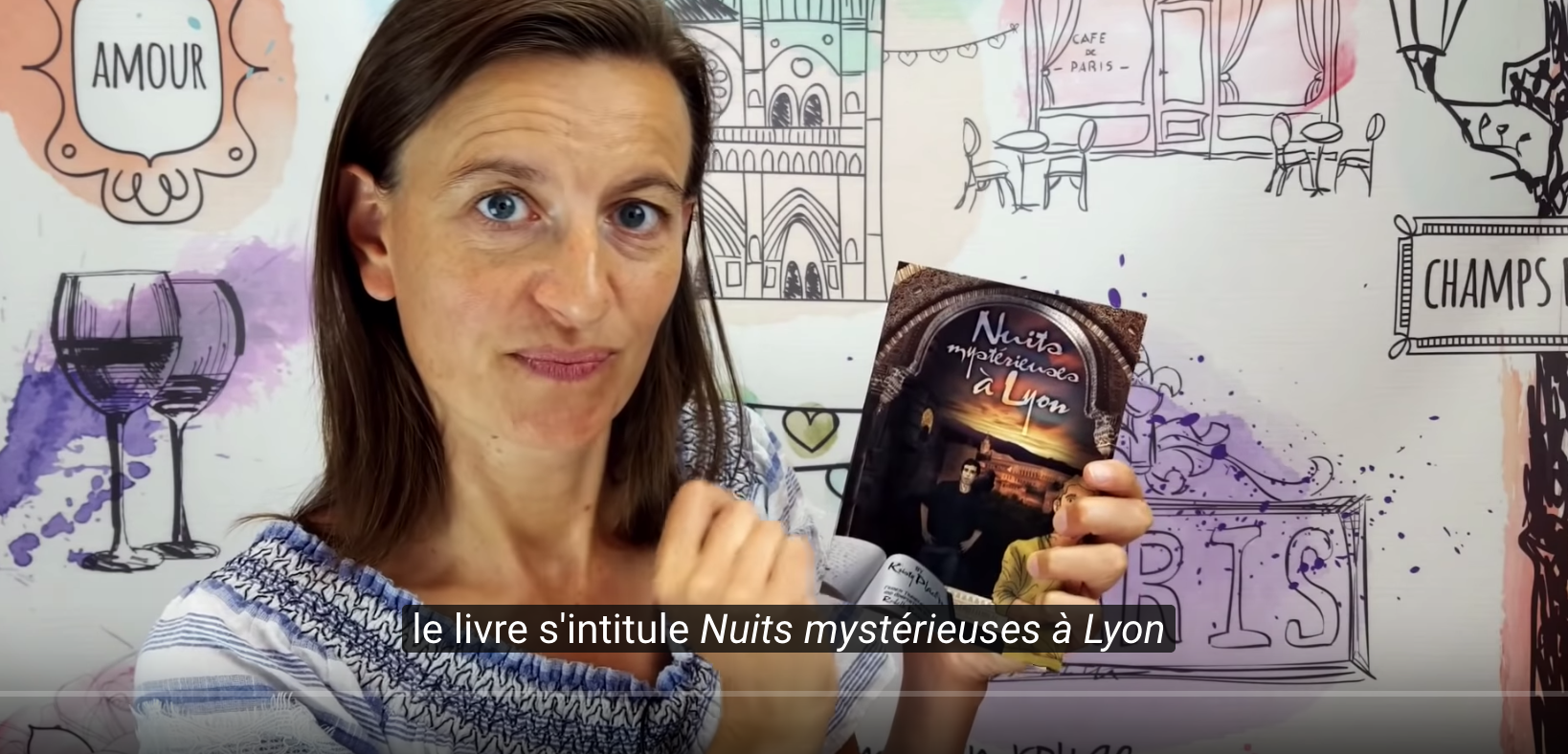 https://www.youtube.com/watch?v=WYLy9Erth-0
Rudolph le renne au nez rouge
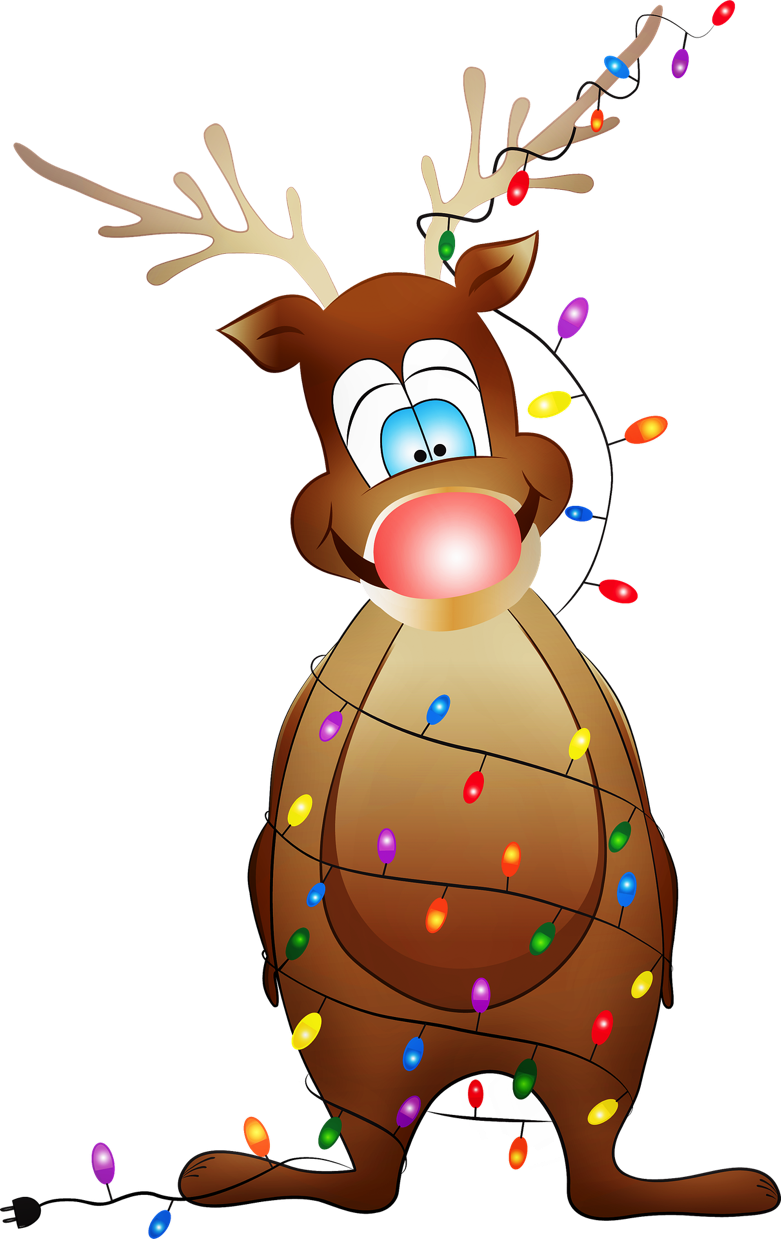 [Speaker Notes: Hoe zeg je : Er was?]
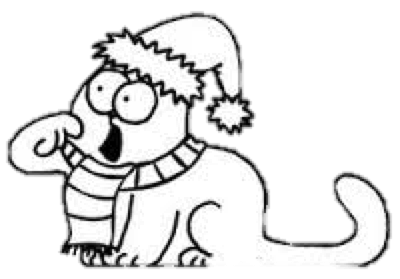 Le chat de Simon
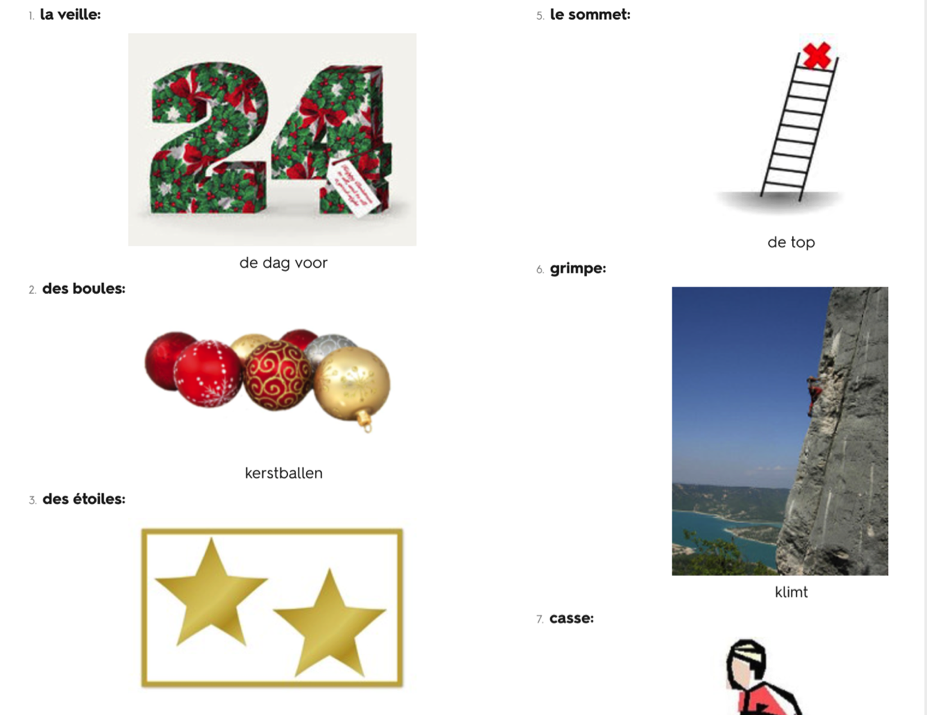 Vocabulaire quizlet
https://quizlet.com/253136648/flashcards
des mots et des gestes
[Speaker Notes: Zie de docentenhandleiding Débutants in het mapje 1. Lesschema’s / Docentenhandleidingen 2017 18]
Le chat de Simon
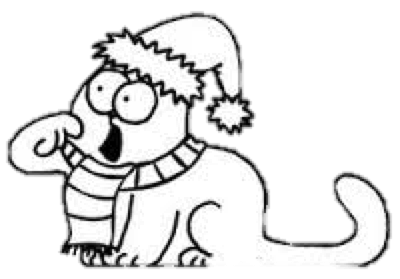 Le Chat de Simon
Santa Claws
CC-BY-SA 2013 Dustin Williamson ● www.williamsonci.wordpress.com ● Translated to French by Beth Lemoine
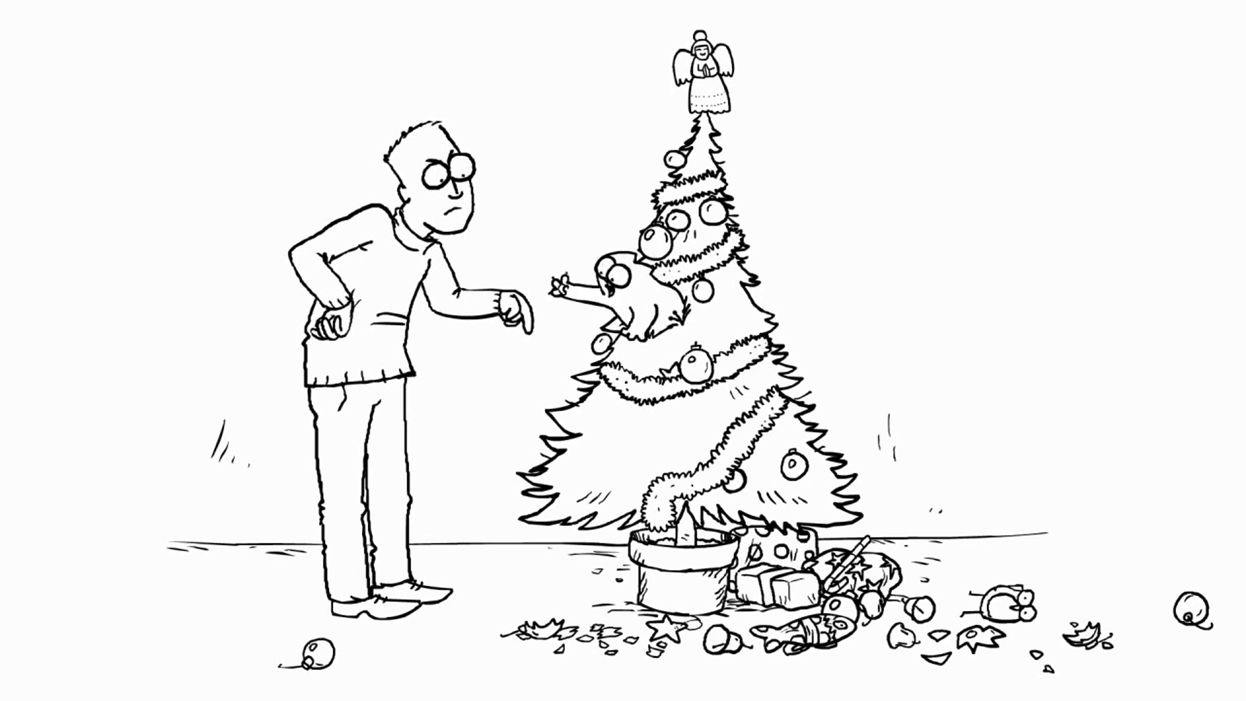 Vrai ou Faux ?
https://quizlet.com/171624989/le-chat-de-simon-santa-claws-vrai-ou-faux-flash-cards/
Lecture au présent
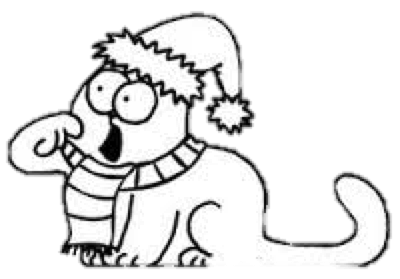 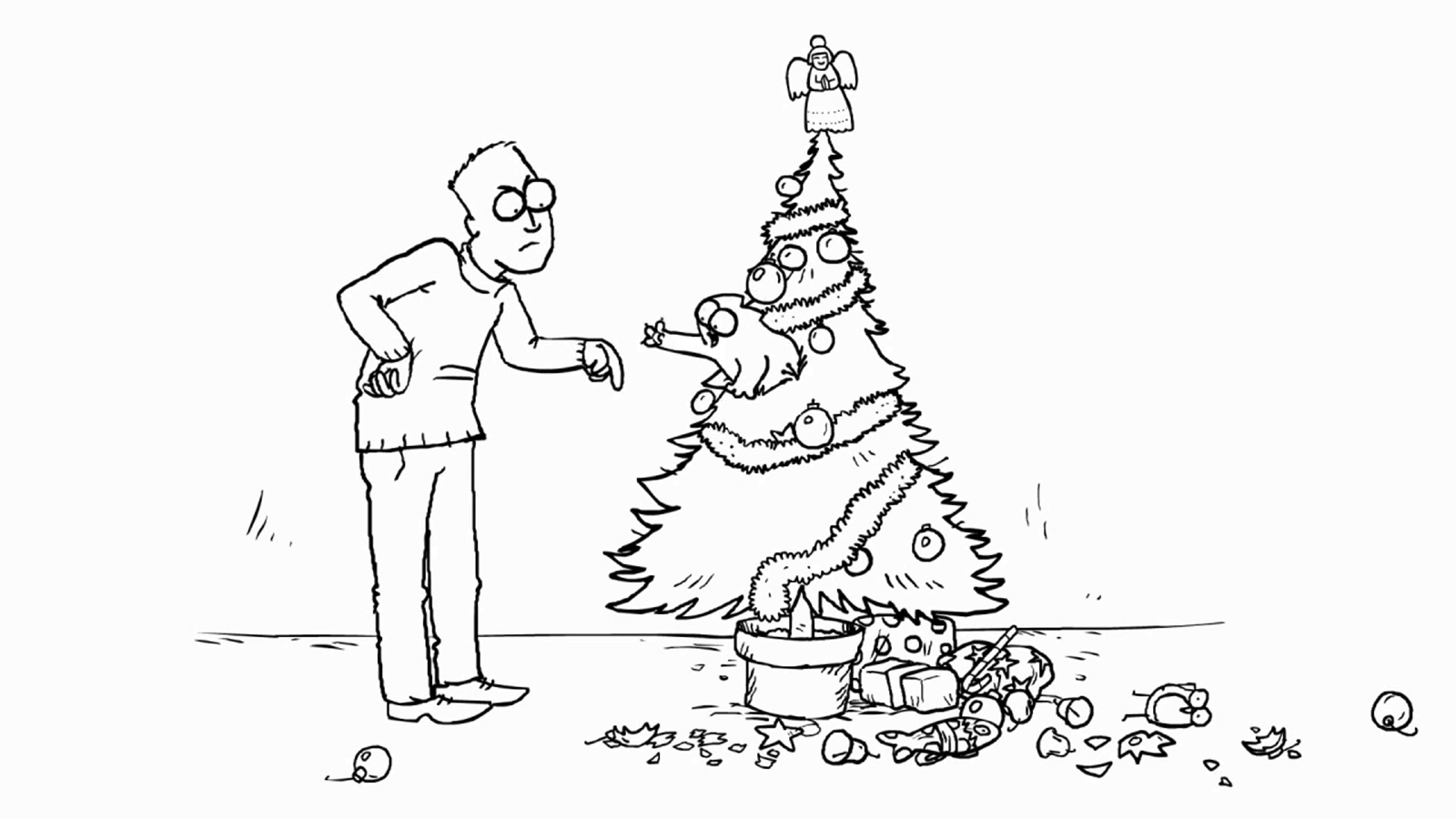 https://www.youtube.com/watch?v=nn2h3_aH3vo
Le jeu - Dobble
Il y a 55 cartes.
Chaque carte porte 8 symboles différents ;
Il y a toujours un et un seul symbole commun entre deux cartes.
Le but du jeu est de trouver le dessin en commun entre deux cartes et de l'annoncer.
La parole prime sur l'action. 
Un joueur ne peut pas prendre une carte avant d'avoir nommé le symbole. ((FR / NL)
Si les joueurs parlent en même temps, c'est l'action qui prime. (ou la langue)
https://www.youtube.com/watch?v=o99Mosi9J_o&index=14&list=PLu10Rk0LvDYddEnHbPkTVl4LDY5R6bslQ&t=1s
1. Zèbre

2. Pomme - appel

3. Bonhomme - mannetje

4. Goutte d’eau - druppel

5. Clown -

6. Ampoule - lampje

7. Fromage - kaas

8. Clef - sleutel

9. Dauphin - dolfijn

10. Biberon -  flesje

11. Cadenas - slotje

12. Araignée  spin

13. Coccinelle  lieveheersbeetje

14. Toile d’araignée spinneweb

15. Dinosaure

16. Soleil - zon

17. Cœur - hart

18. Sens interdit - verboden

19. Cactus 

20. Point d’interrogation  ?

21. Lune - maan

22. Flocon -  vlokje

23. Horloge - klok

24. Fleur - bloem

25. Ying yang

26. Dobble - dobble teken

27. Fantôme - spook

28. Bouche - mond

29. Chien jaune - gele  hond

30. Crayon -  potlood

31. Clef de sol muzieksleutel

32. Cible - doel(wit)

33. Tête de mort  - doodshoofd

34. Bombe - bom

35. Art -  kunst

36. Stop - 

37. Flamme -vlam

38. Igloo 

39. Chat - kat

40. Peinture verte - groene verf

41. Voiture - auto

42. Marteau orange oranje hamer

43. Trèfle à 4 feuille klavertje 4

44. Carotte - wortel

45. Lunette de soleil - zonnebril

46. Ciseaux - schaar

47. Feuille rouge rood blaadje

48. Point d’exclamation !

49. Dragon - draak

50. Bougie - kaarsje

51. Bonhomme de neige - sneeuwpop

52. Glaçon -  ijsklontje

53. Ancre - anker

54. Arbre - boom

55. Œil violet - paars oog

56. Petit cheval d’échec - paard

57. Éclair -  bliksem
Le jeu - Dobble
https://www.youtube.com/watch?v=lk2b6RkUQbs
Veel lezen (boekje, verhalen) 
Veel luisteren (chansons/audio)
Veel kijken (Franse TV / Film)
Nuits mystérieuses chap. 8/9/10/11
Volgende les:  le 6 janvier 2020